GuíaDaocom
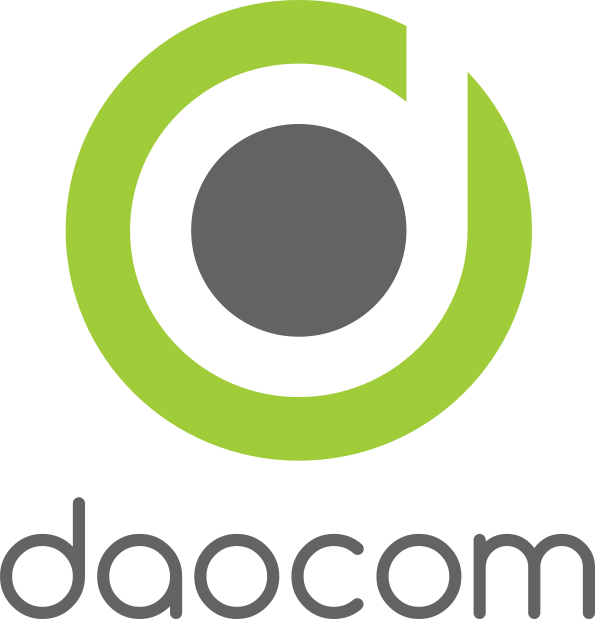 ¿Cuáles son las especificaciones recomendadas para computadorasde PyMEs en 2022?
Es importante un disco duro solido (SSD) de al menos 256 GB. Aligerará varios procesos.
Se recomienda un procesador Intel i5 de la 10ma generación o mejor.
Al menos 12 GB o 16 GB de memoria RAM es recomendada. Esto asegurara la productividad.
Almacenaje (SSD)
Memoria (RAM)
Procesador
(CPU)
2
La tarjeta Wi-Fi debe ser Dual Band. Esto implica que puede acceder a redes 2.4GHz y 5GHz.
La tarjeta de interfaz de red (NIC) debe tener capacidad Gigabit.
Wi-Fi
Ethernet
Soporte de USB 3.0, Aux, Microphone Input, HDMI, VGA/DVI en caso de ser necesario.
Para todo lo que es documentos, imagenes, videos, ect. Se recomienda un disco duro (HDD) de al menos 500 GB.
I/O
Almacenaje
(HDD)
3